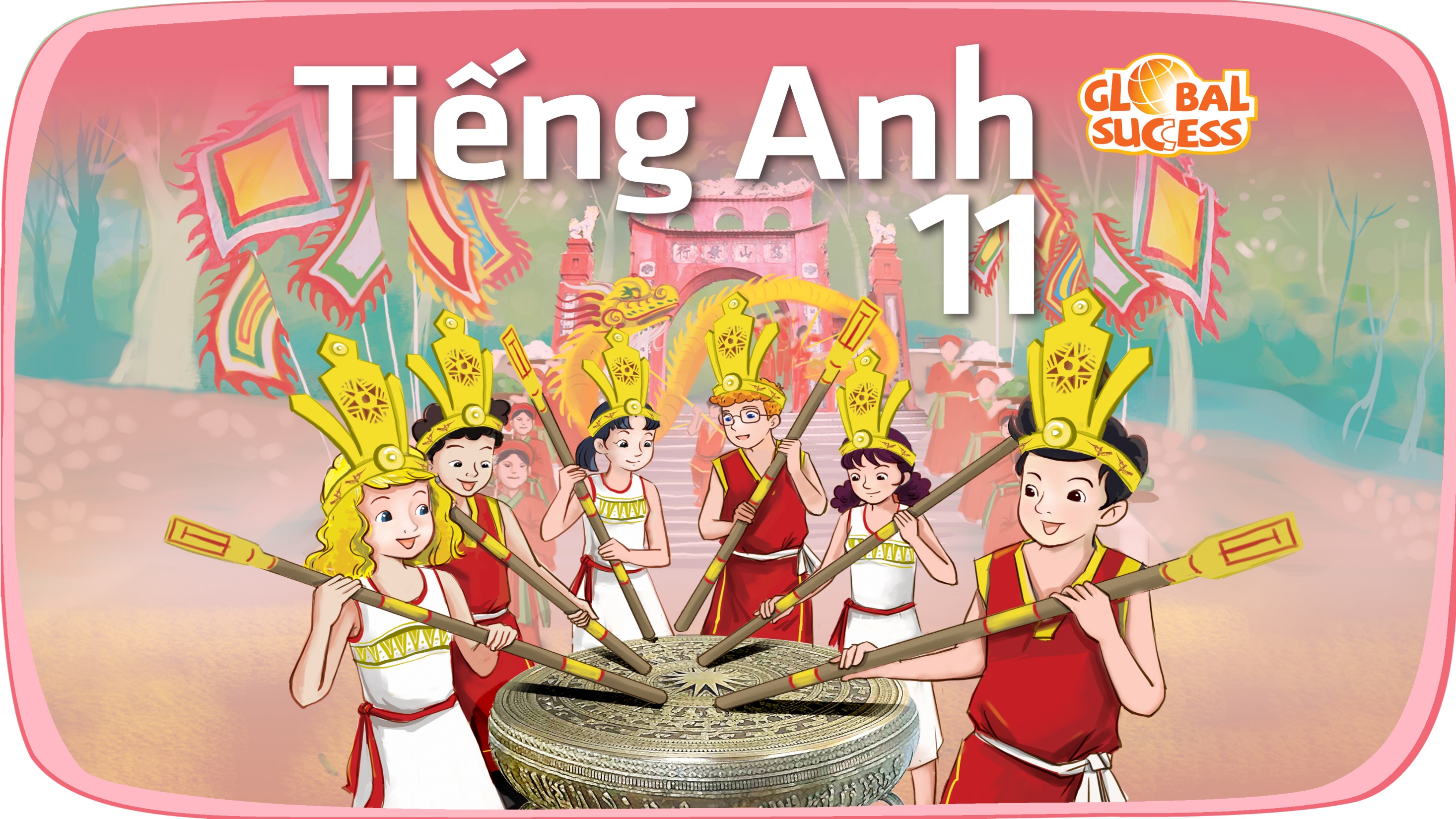 Unit
3
CITIES OF THE FUTURE
FAMILY LIFE
Unit
SPEAKING
LESSON 4
Discussing cities of the future
SPEAKING
LESSON 4
Watch a video
WARM-UP
Task 1. Work in pairs. Complete the diagram.
PRE-SPEAKING
Task 2. Match the questions with the answers to make a conversation. 
Task 3. Practise asking and answering about future cities
Task 4. Practise discussing cities of the future
WHILE-SPEAKING
Further practice
POST-SPEAKING
Wrap-up
Homework
CONSOLIDATION
WARM-UP
WATCH A VIDEO
[Speaker Notes: https://youtube.com/watch?v=m1z1rAC7nBs&feature=share]
PRE-SPEAKING
Work in pairs. Complete the diagram with the ideas below .
1
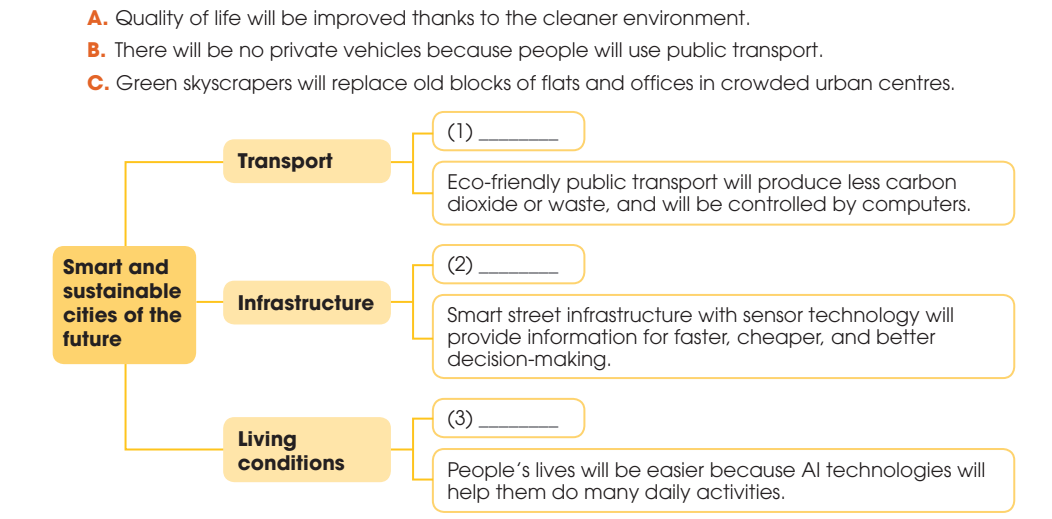 B
B
C
C
A
A
WHILE-SPEAKING
Match the questions with the answers to make a conversation. Then practice it in pairs.
2
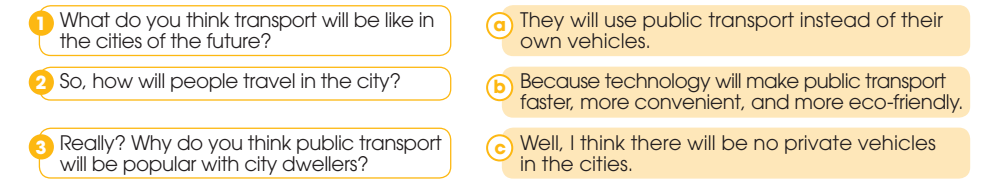 2. A
3. B
1. C
WHILE-SPEAKING
Work in pairs. Ask and answer questions about one of the features of future cities in 1. Use the model and the tips in 2 to help you.
3
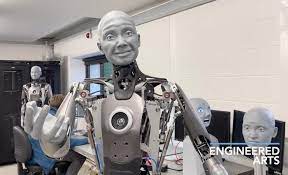 WHILE-SPEAKING
Work in groups. 
Discuss what the cities of the future will be like and present your groups’ ideas to the whole class.
4
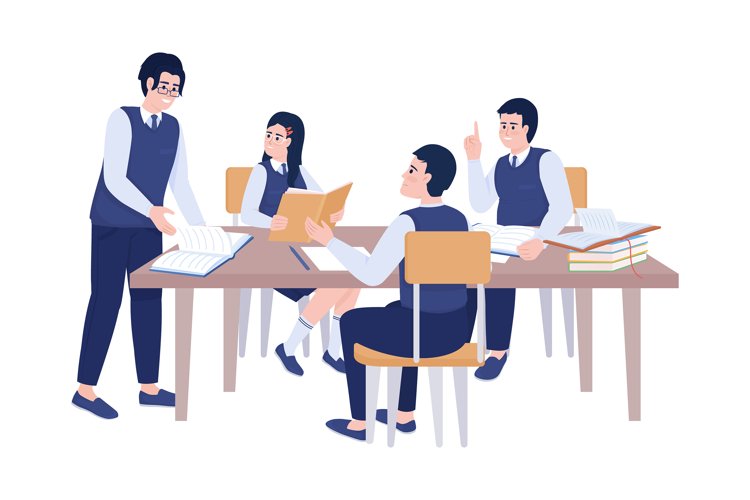 POST-SPEAKING
FURTHER PRACTICE
Work in pairs and talk about the feature that they like most about the future cities.
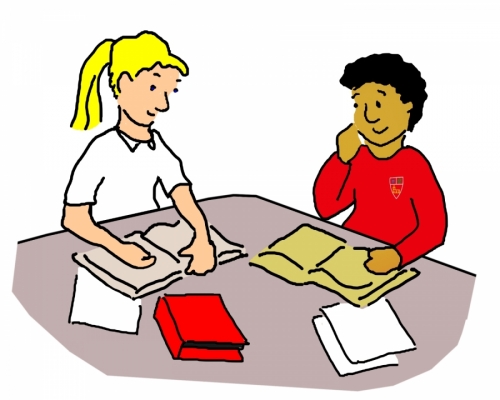 CONSOLIDATION
1
Wrap-up
What have you learnt today?
How to discuss cities of the future
CONSOLIDATION
2
Homework
Do exercises in the workbook.
Prepare for Lesson 5 - Unit 3.
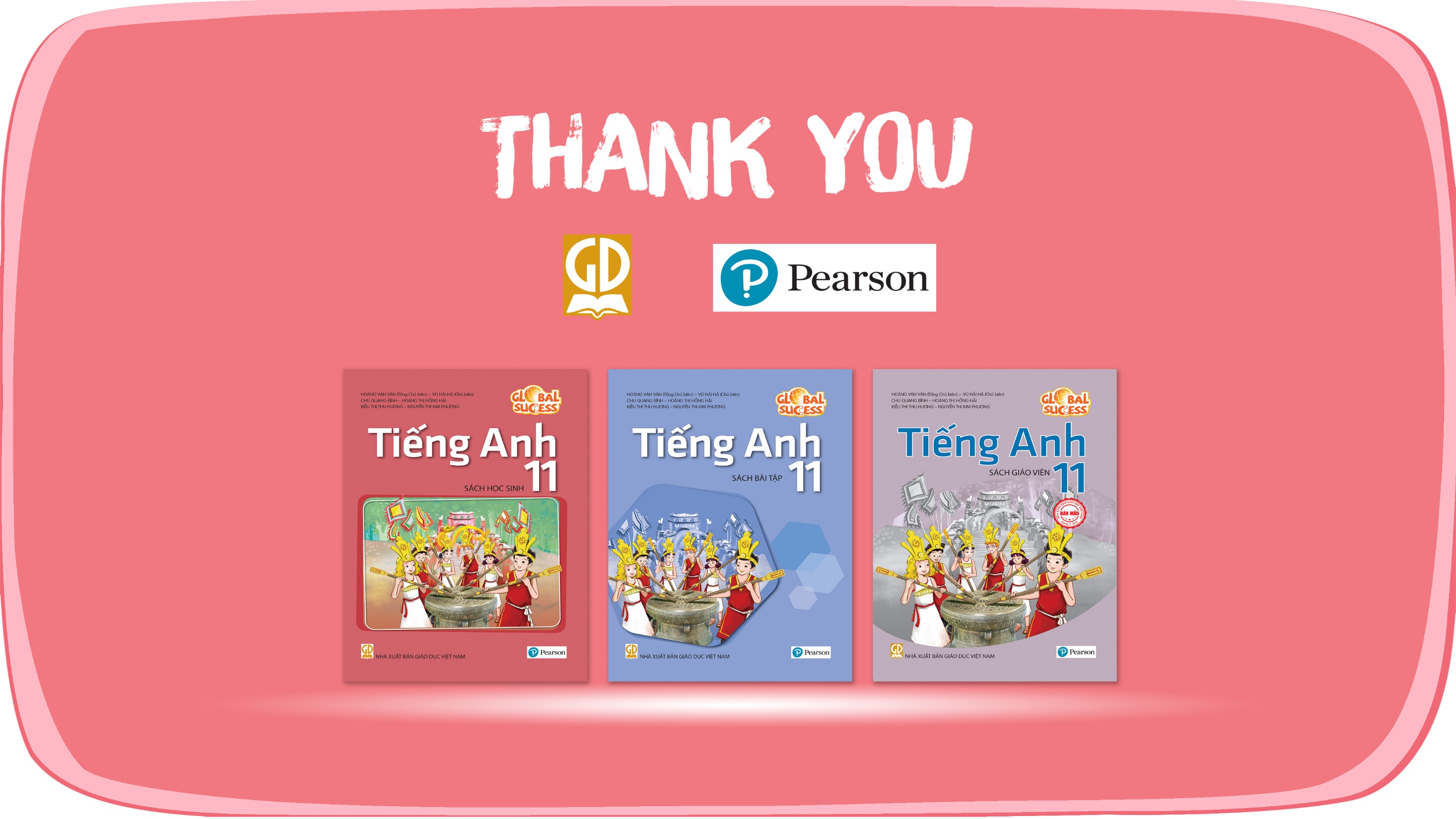 Website: hoclieu.vn
Fanpage: facebook.com/www.tienganhglobalsuccess.vn